Наши выставки                                                        Набиева Р.М.
Уголок ПДД
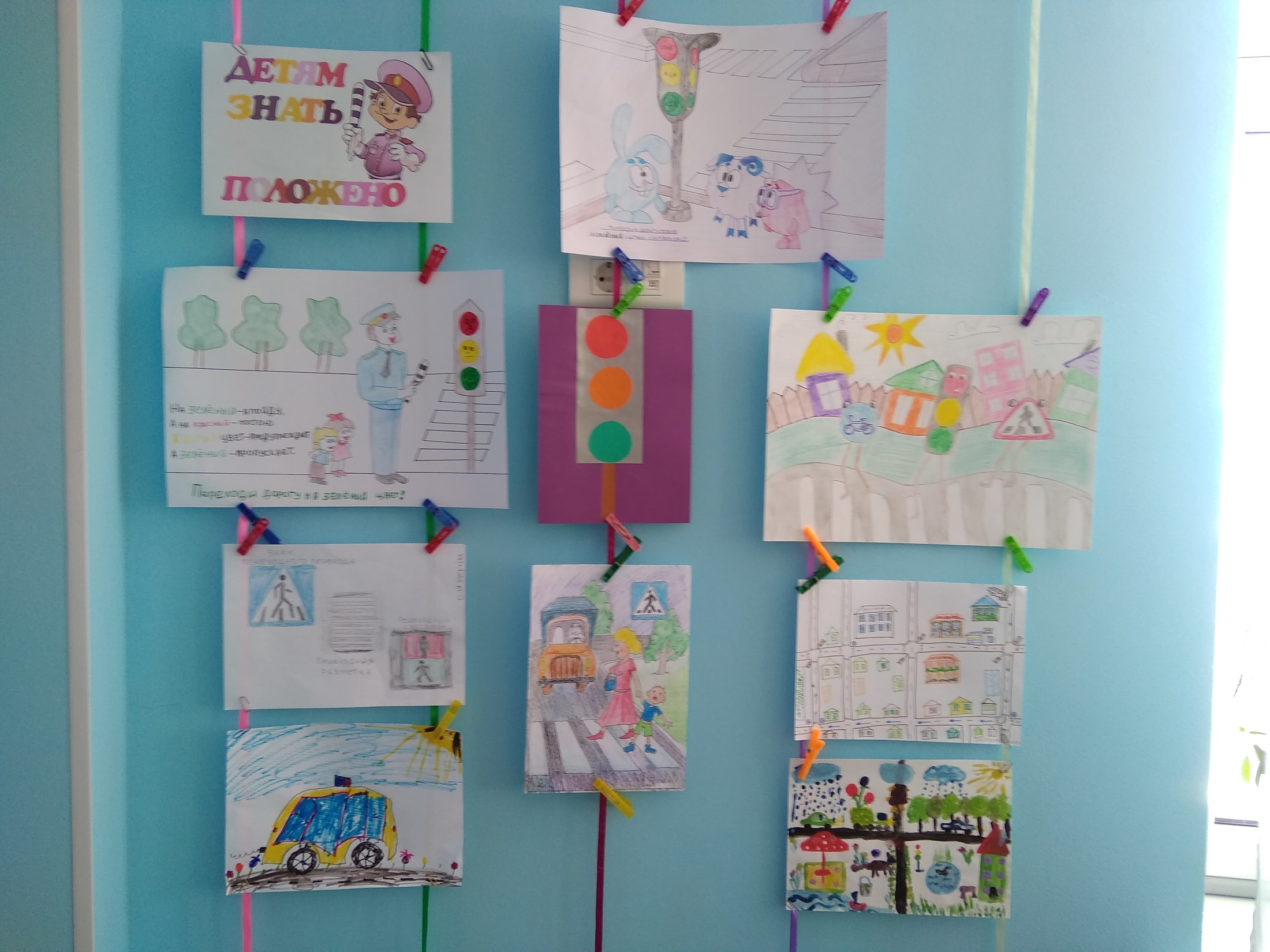 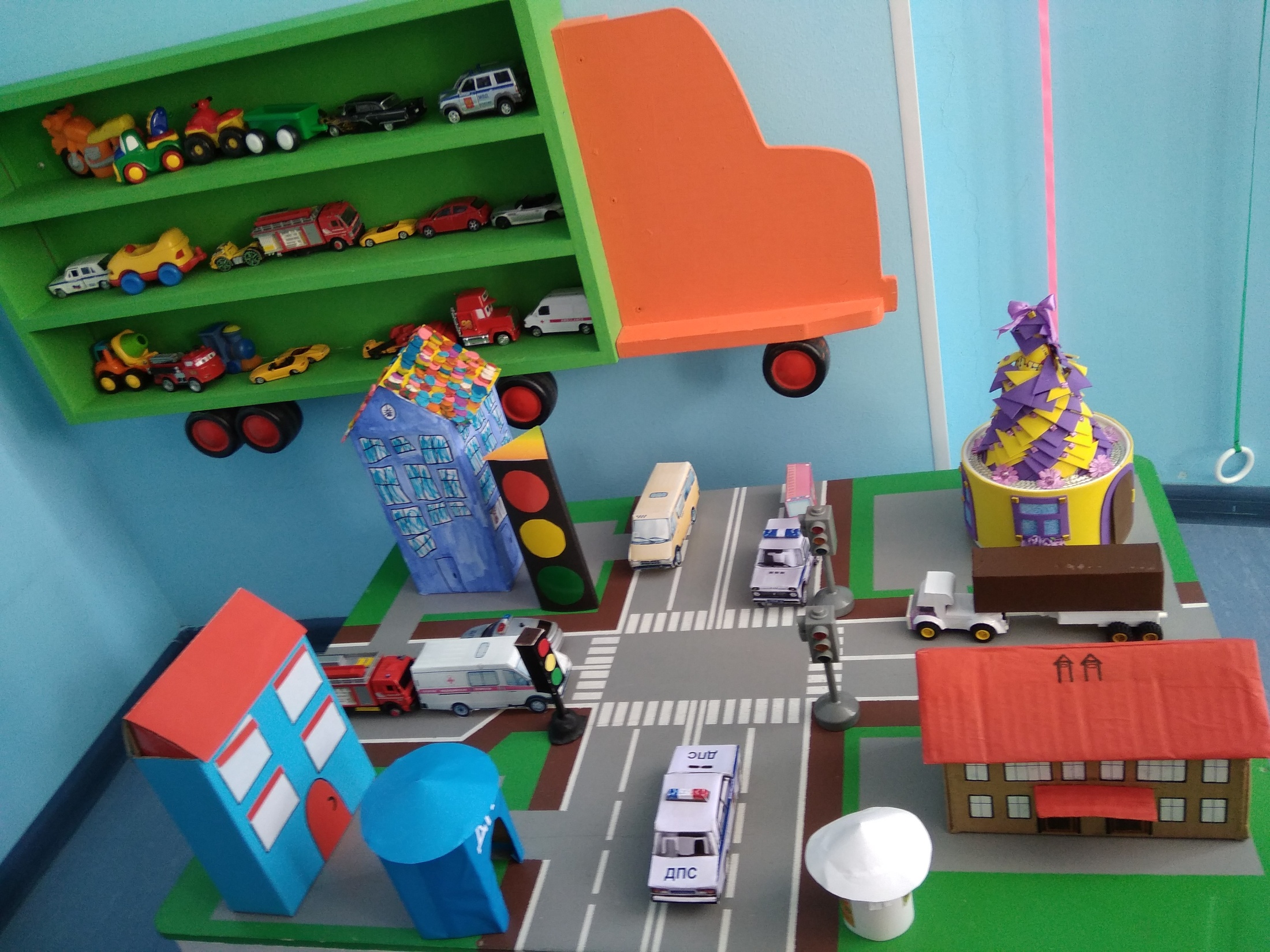 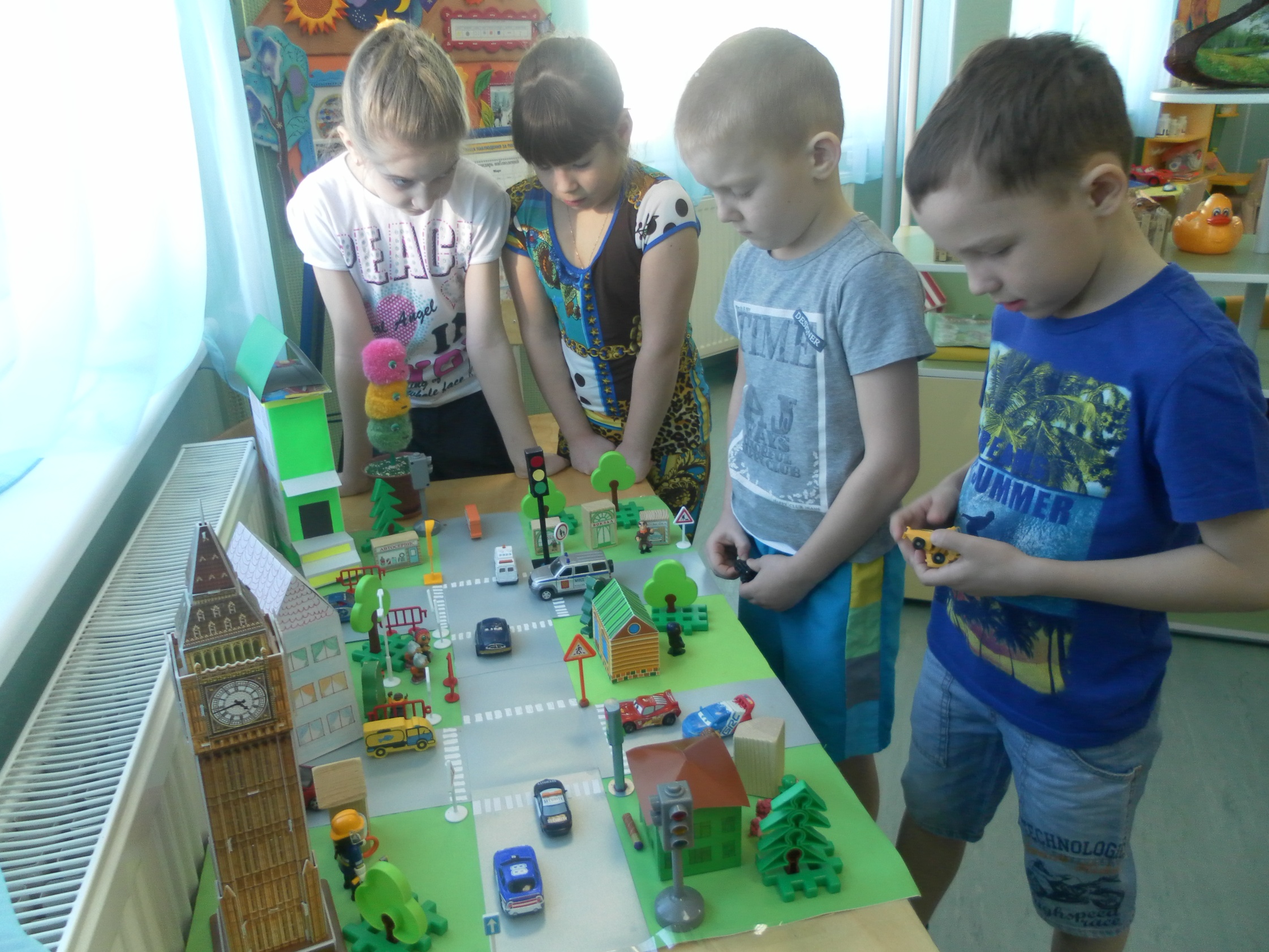 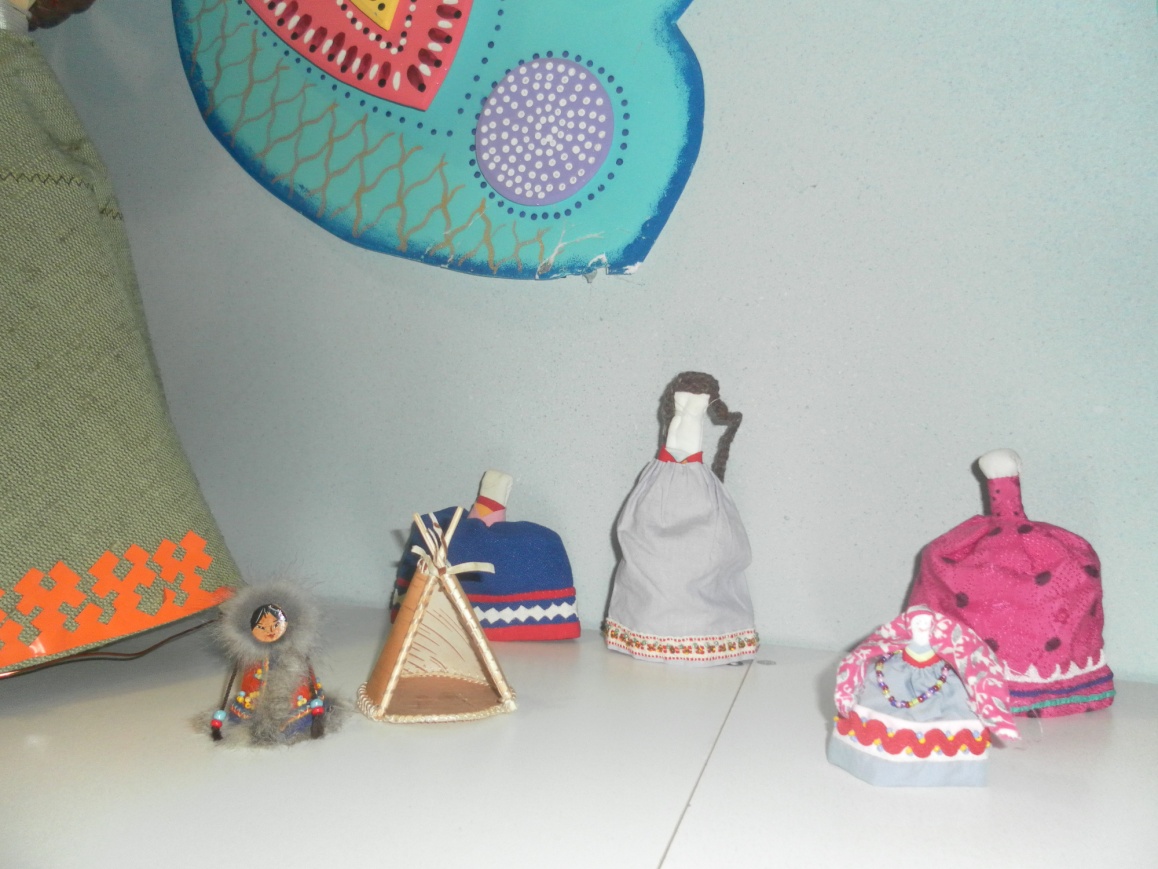 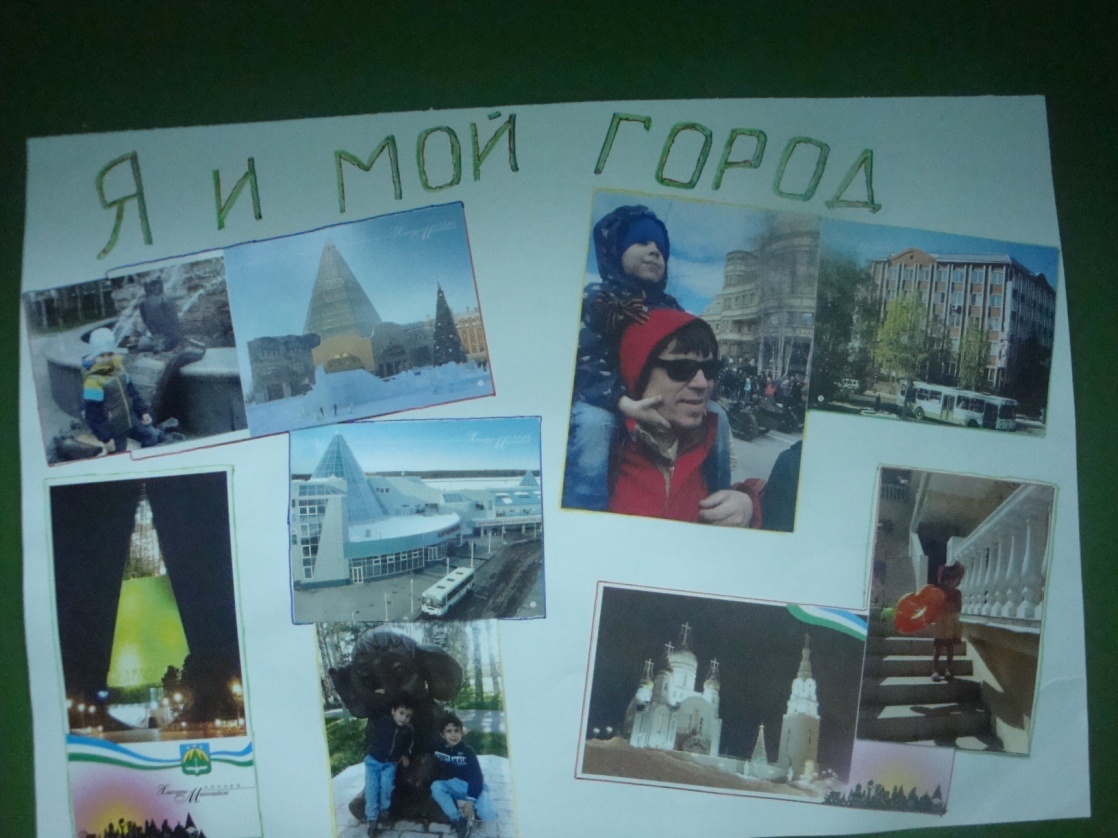 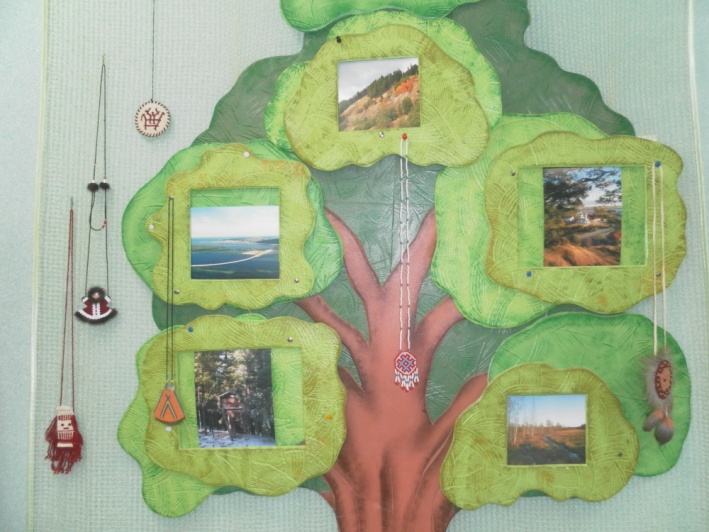 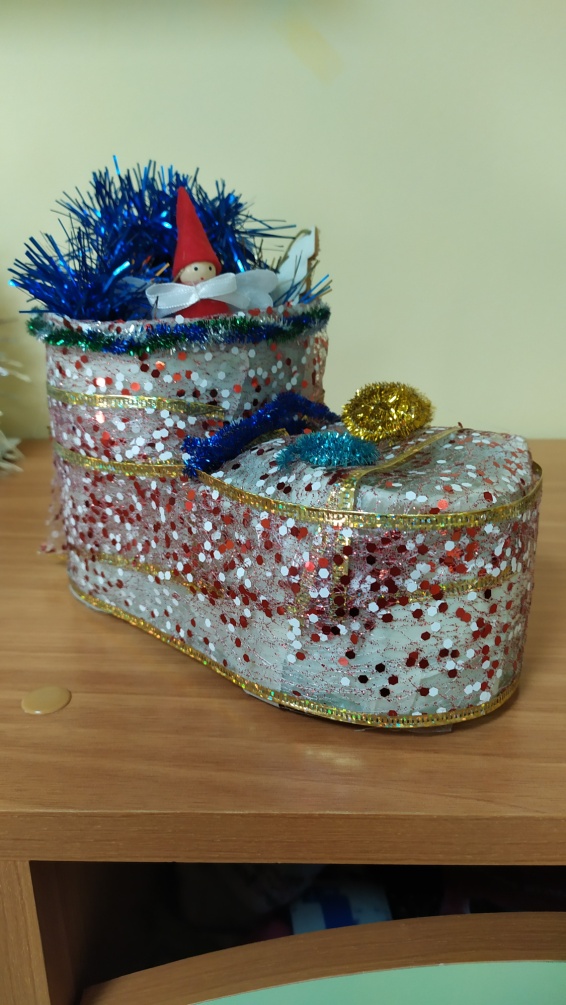 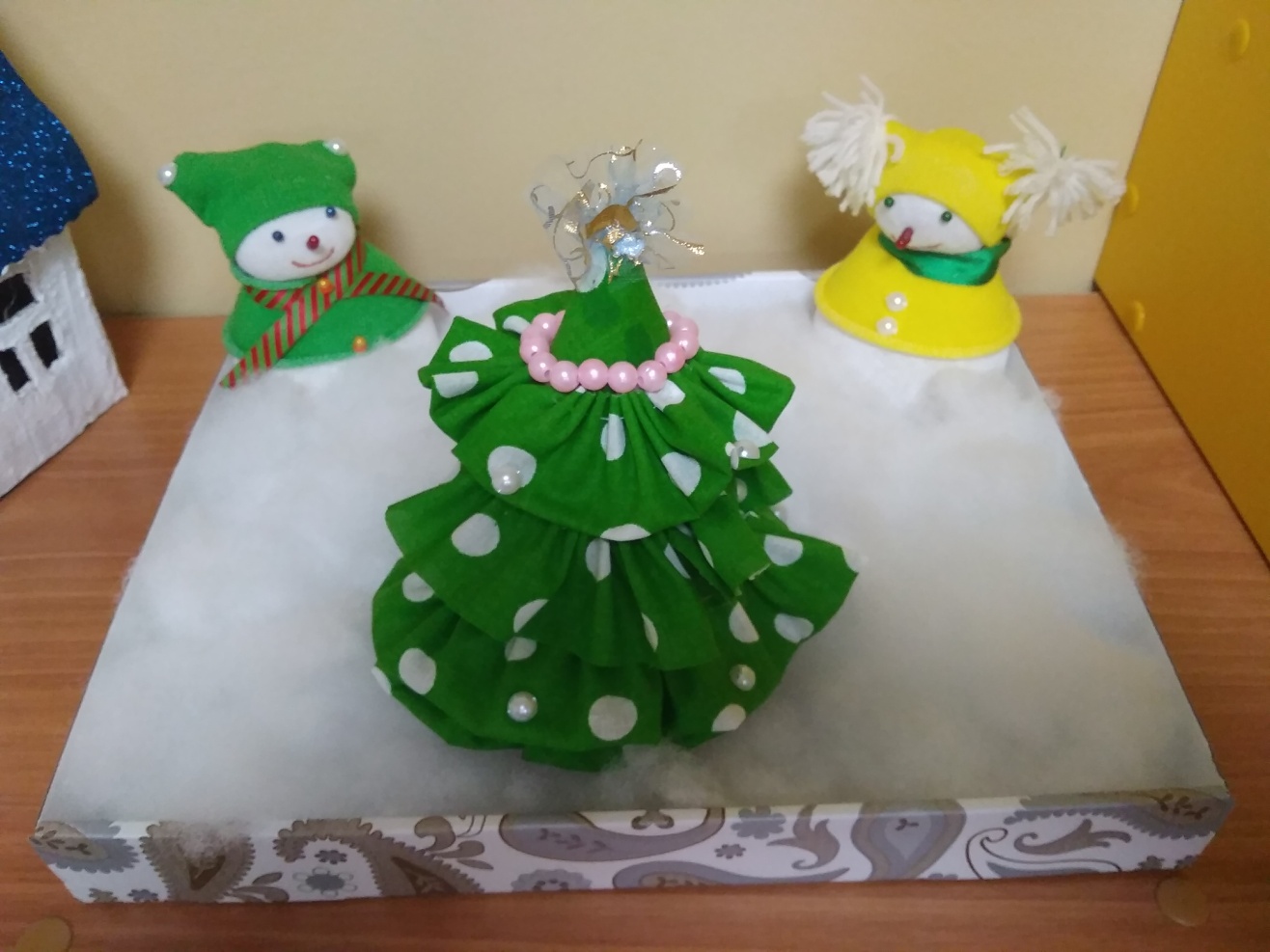 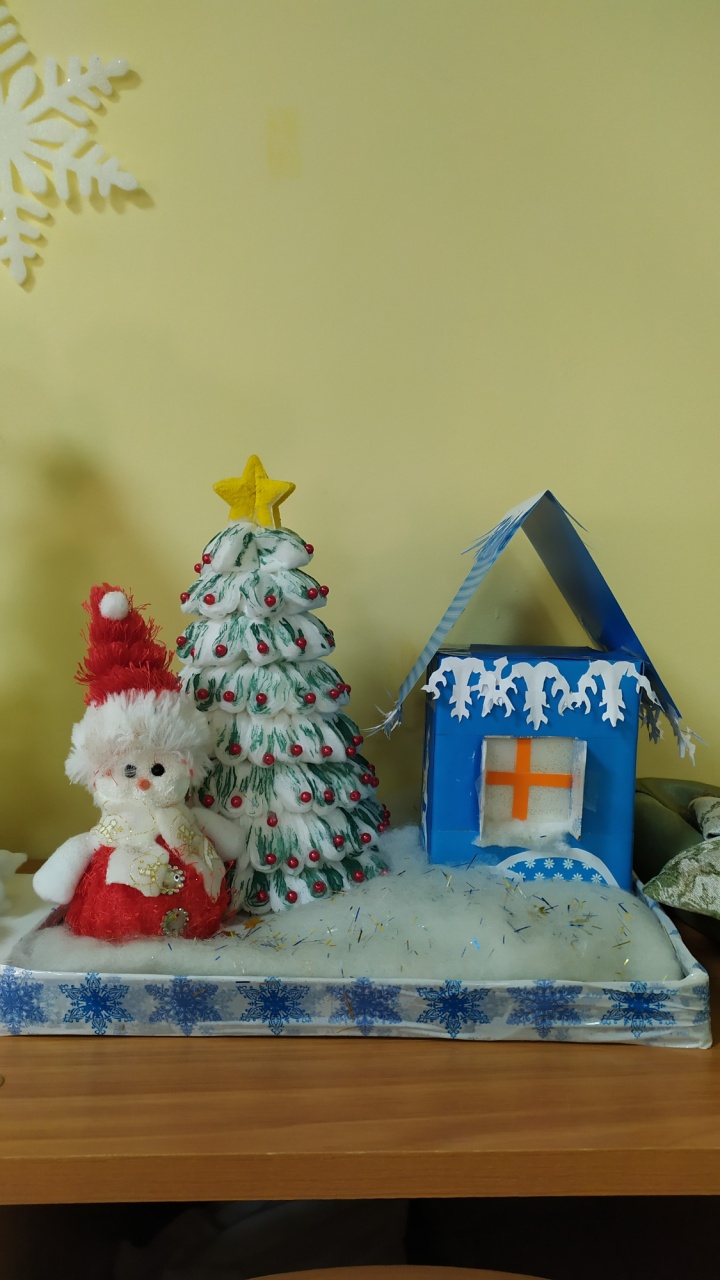 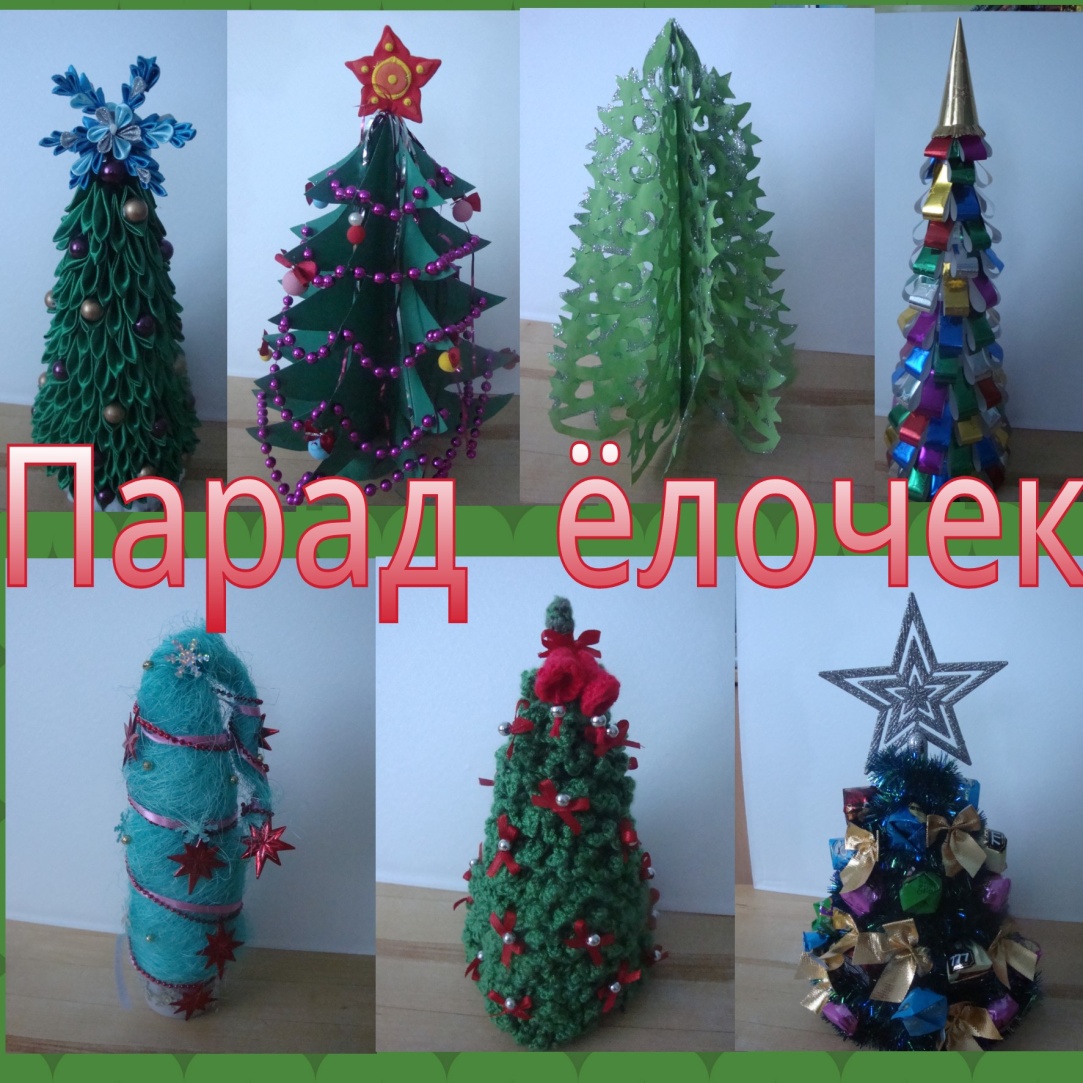 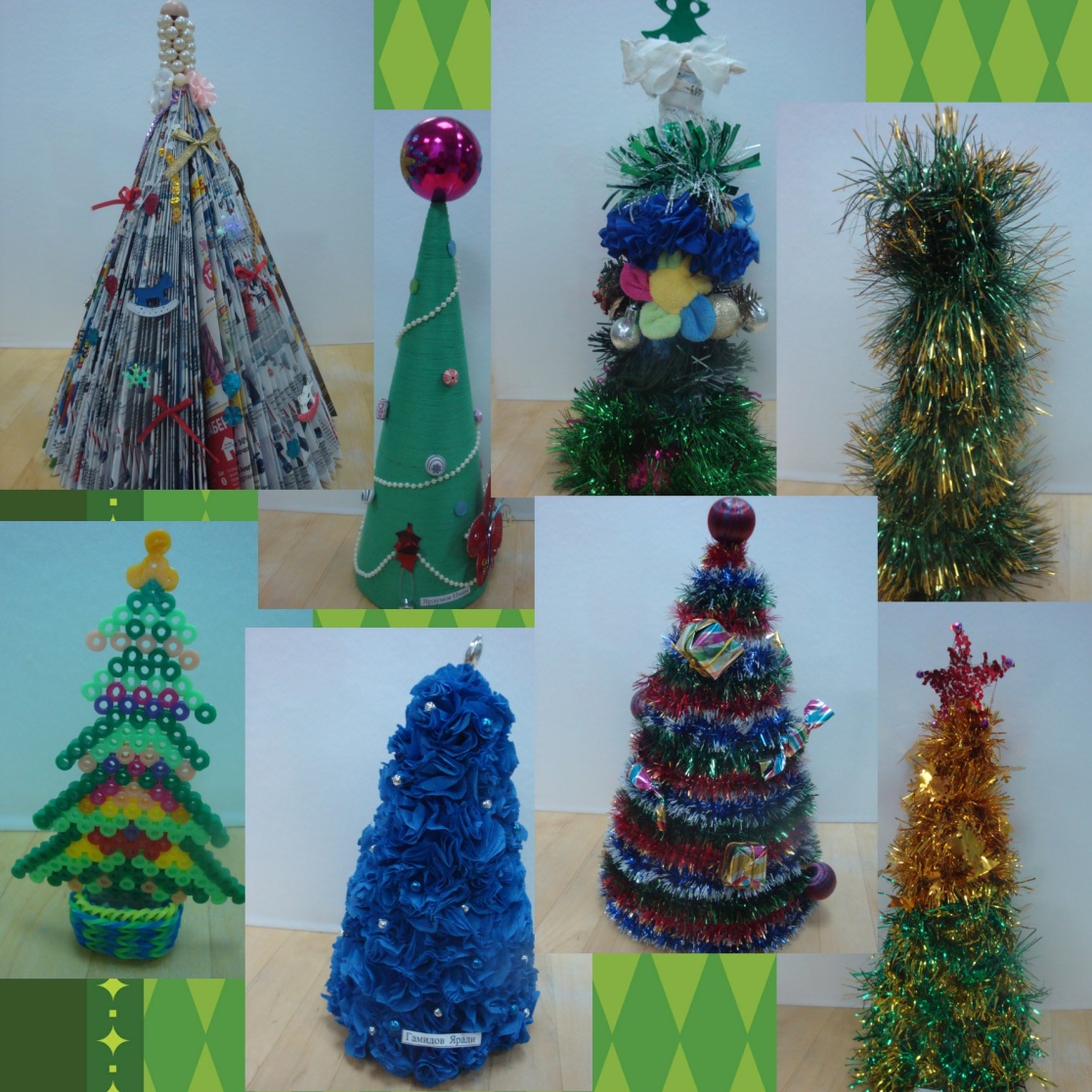 Дерево
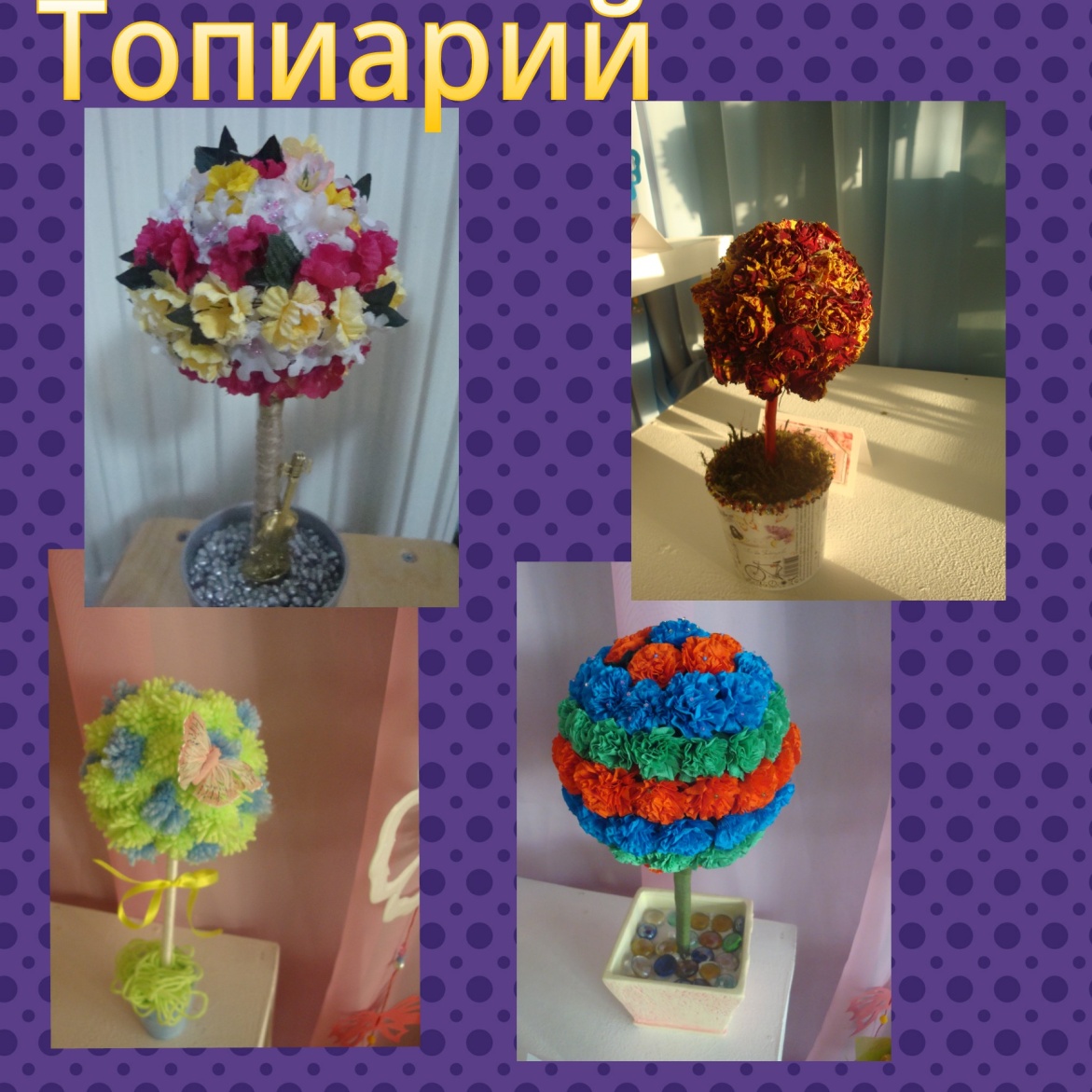 Счастья
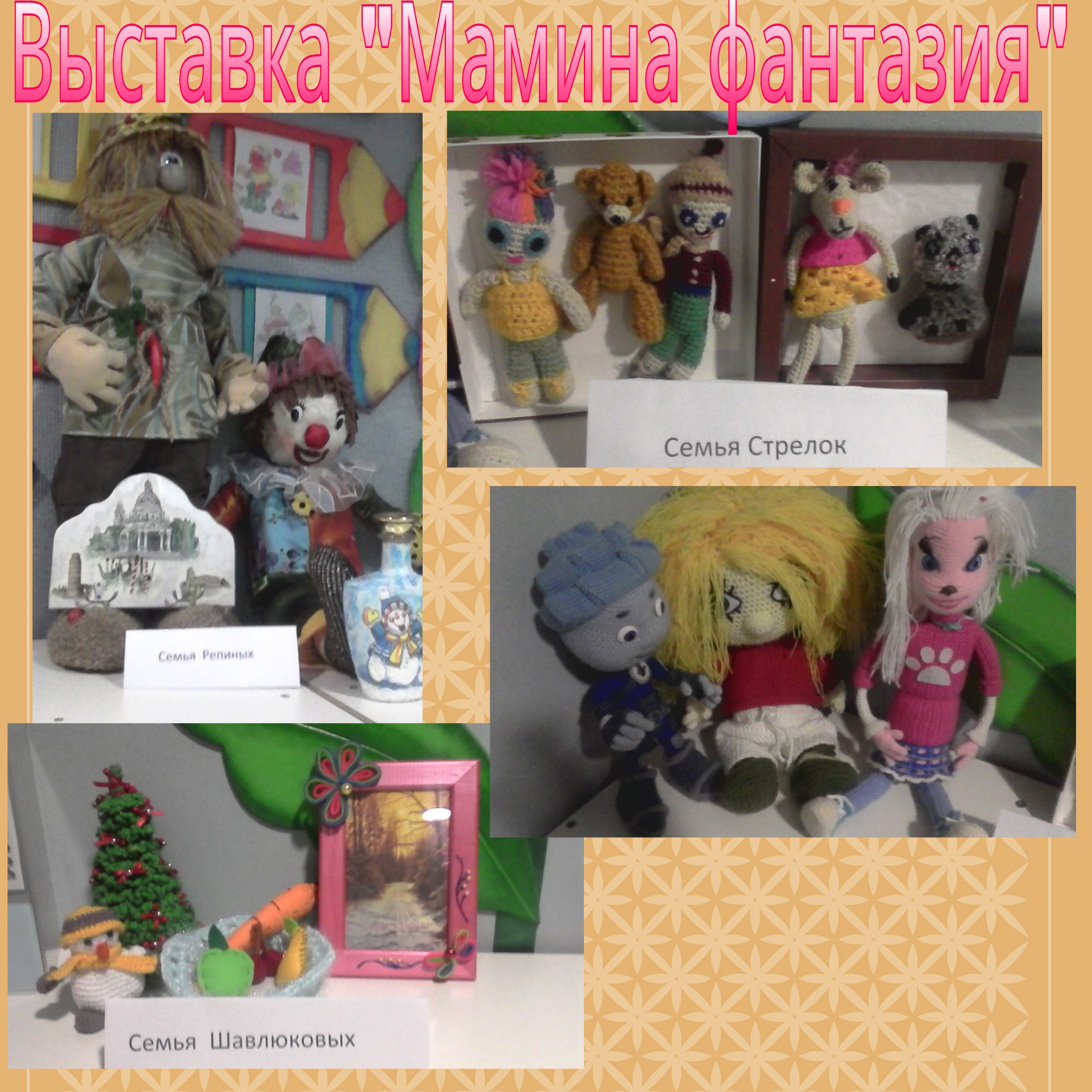 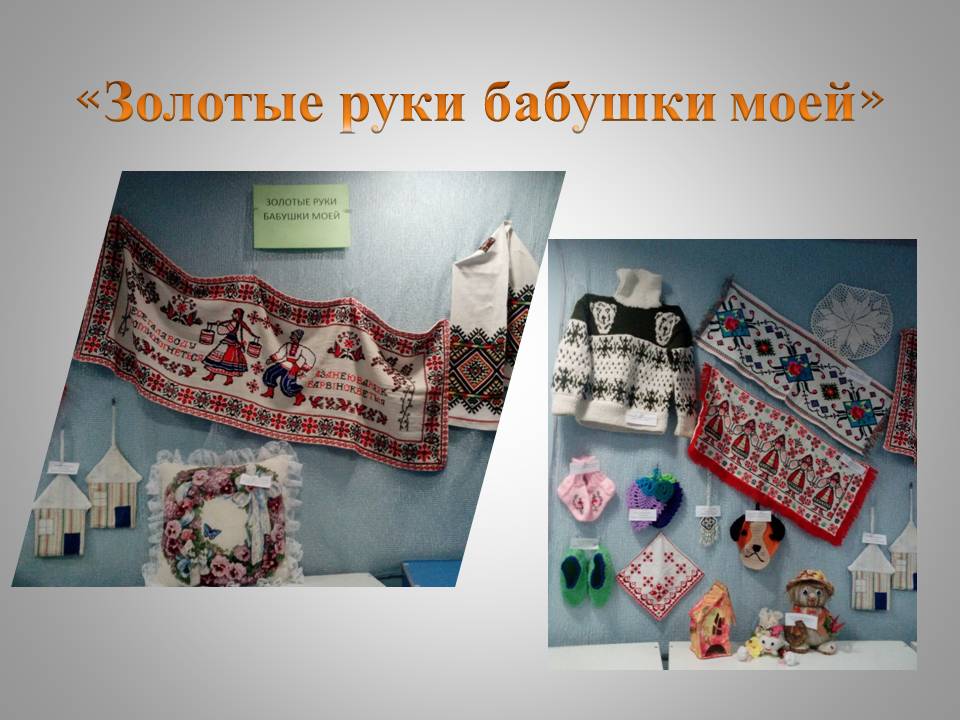 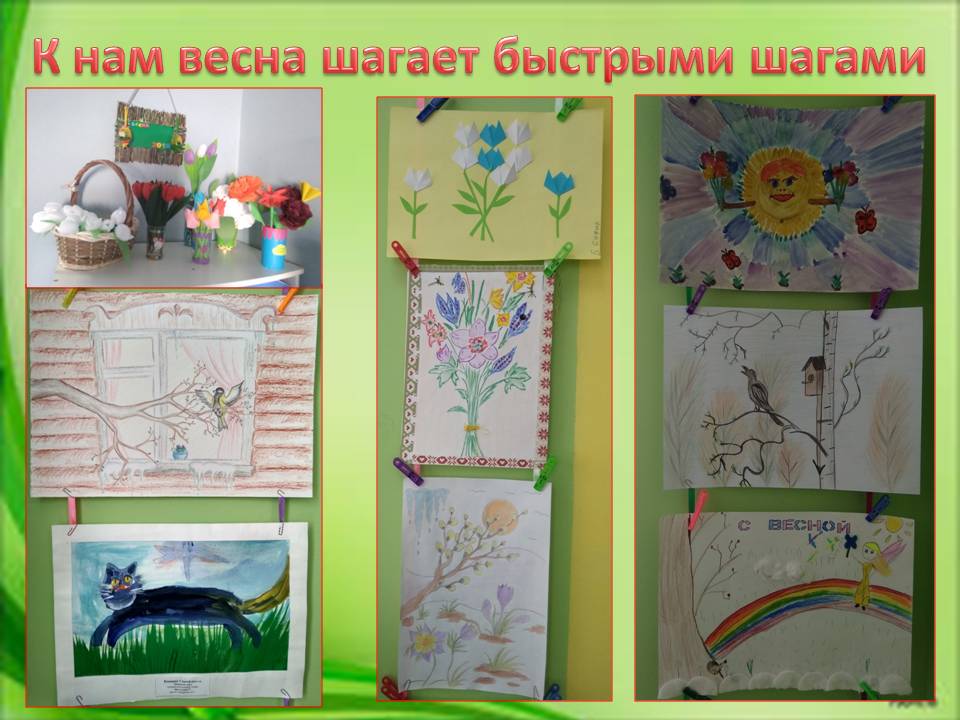 75 летие Победы
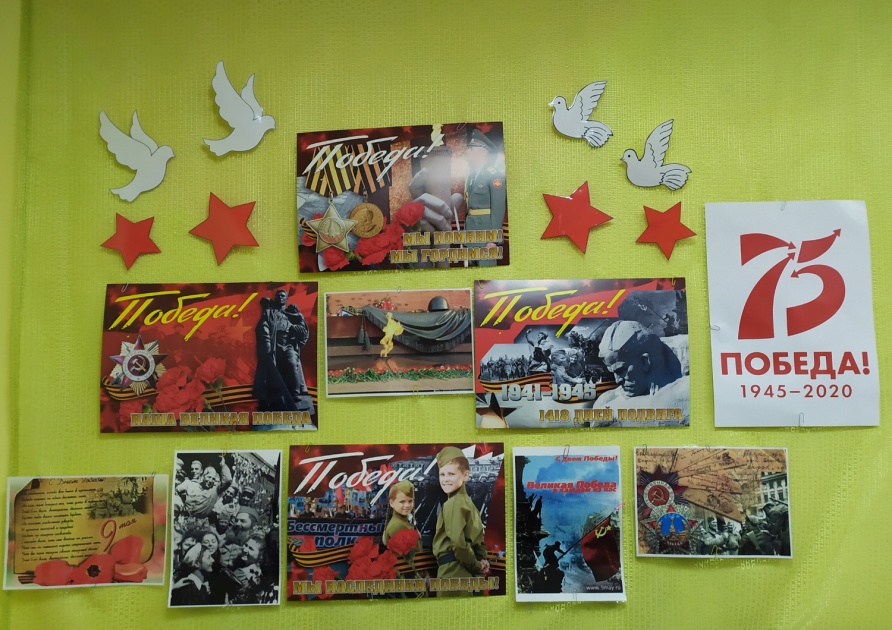 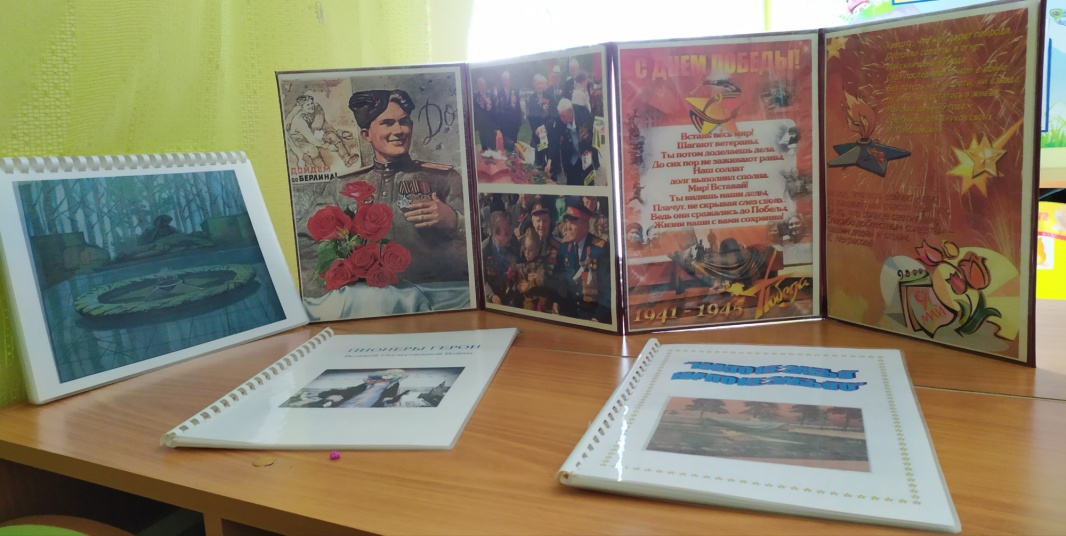 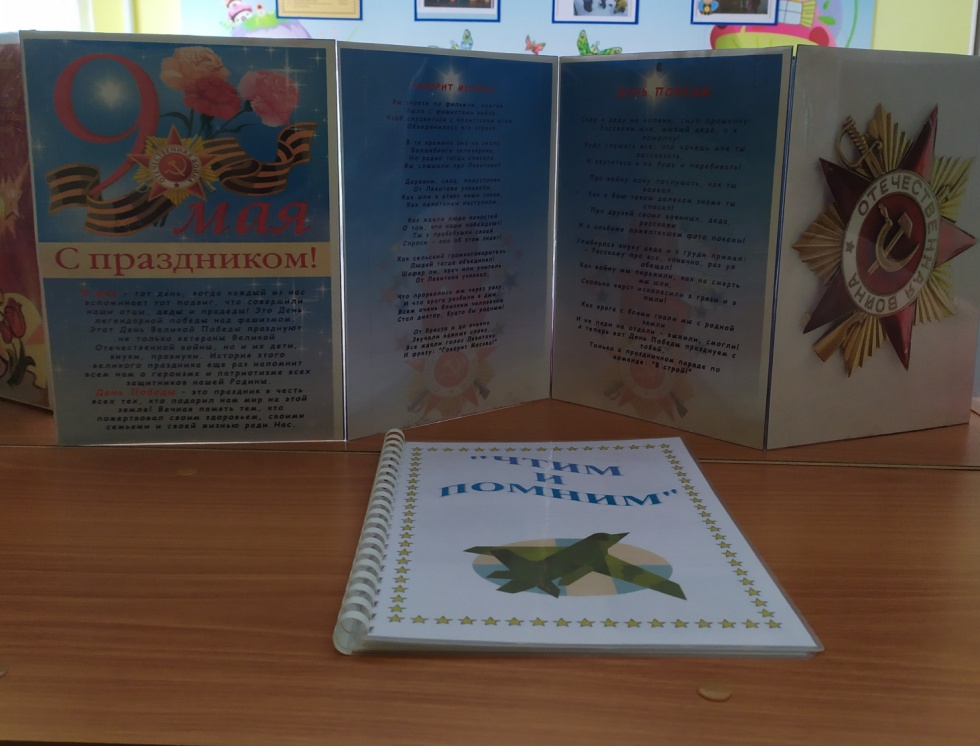 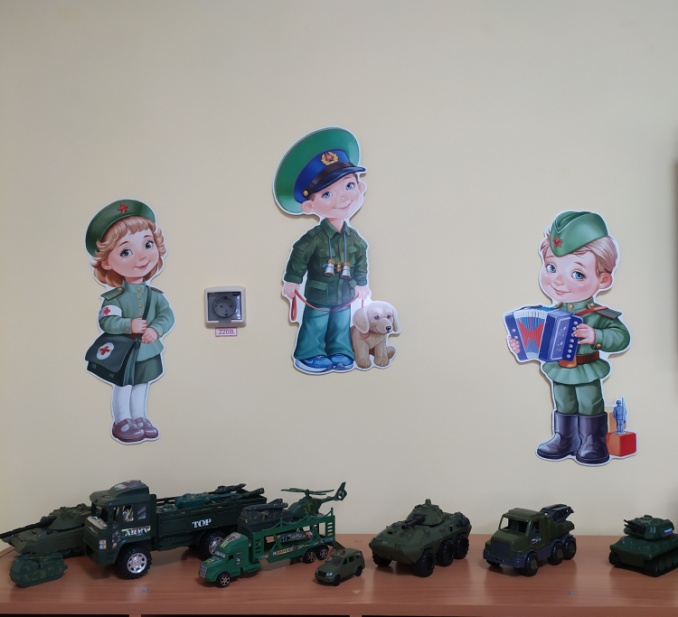